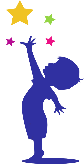 Тамбовское областное бюджетное образовательное учреждение дополнительного образования
«Центр развития творчества детей и юношества» - 
Региональный модельный центр дополнительного образования детей
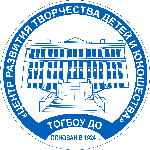 Программа психолого-педагогического сопровождения участников образовательного процесса
«Осознанное здоровье – залог успеха»
Лидер команды:
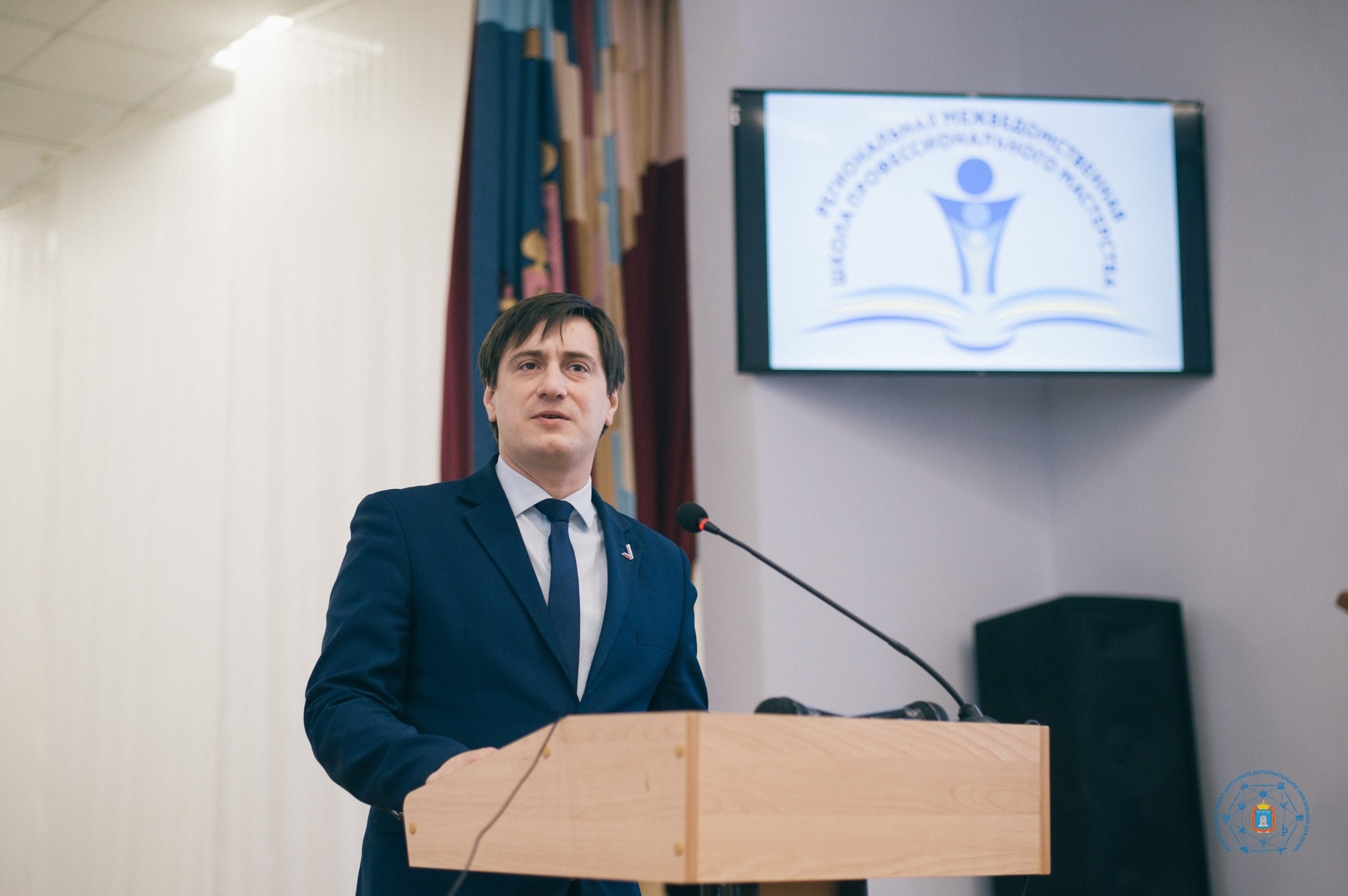 Иван Анатольевич Долгий – 

директор ТОГБОУ ДО «Центр развития 
творчества детей и юношества» ,
руководитель Регионального модельного центра 
дополнительного образования детей
Образование: высшееОбщий стаж работы: 20 лет
Участники команды:
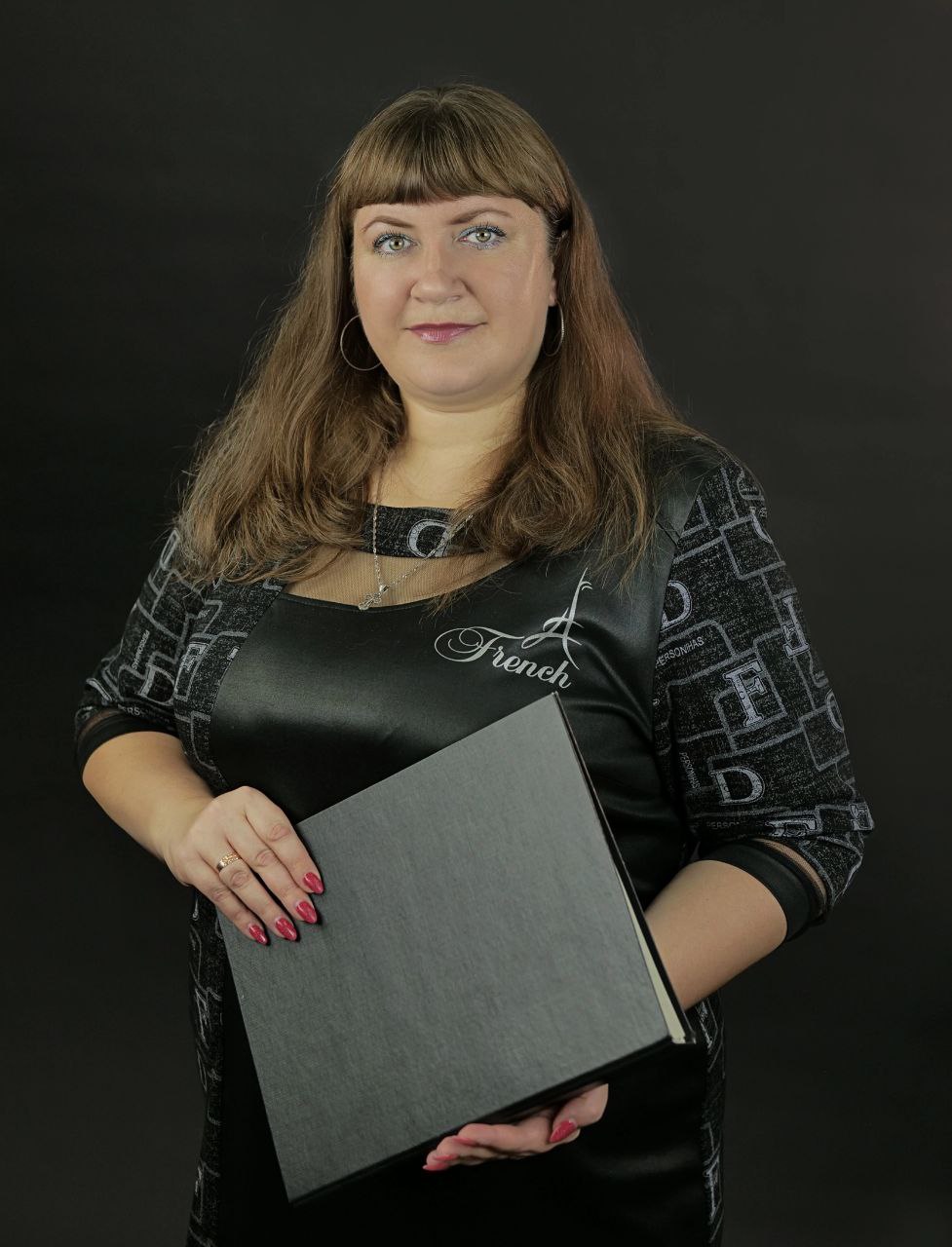 Елена Юрьевна Чернышова – 

заведующий структурным подразделением 
ТОГБОУ ДО «Центр развития творчества детей и юношества»
Центром интеллектуального и творческого развития ребенка «УникУМ»
Образование: высшееОбщий стаж работы: 21 год

Куратор регионального проекта «Формирование моделей 
«педагогических классов» в рамках непрерывного педагогического образования» (с 2018 года).
Куратор мероприятий по обеспечению доступности 
дополнительного образования для детей с инвалидностью 
и детей с ОВЗ в образовательных организациях Тамбовской области.

Эксперт регионального межведомственного экспертного совета 
по вопросам развития дополнительного образования.
Автор-составитель дополнительной образовательно-досуговой программы «Основы финансовой грамотности».
Участники команды:
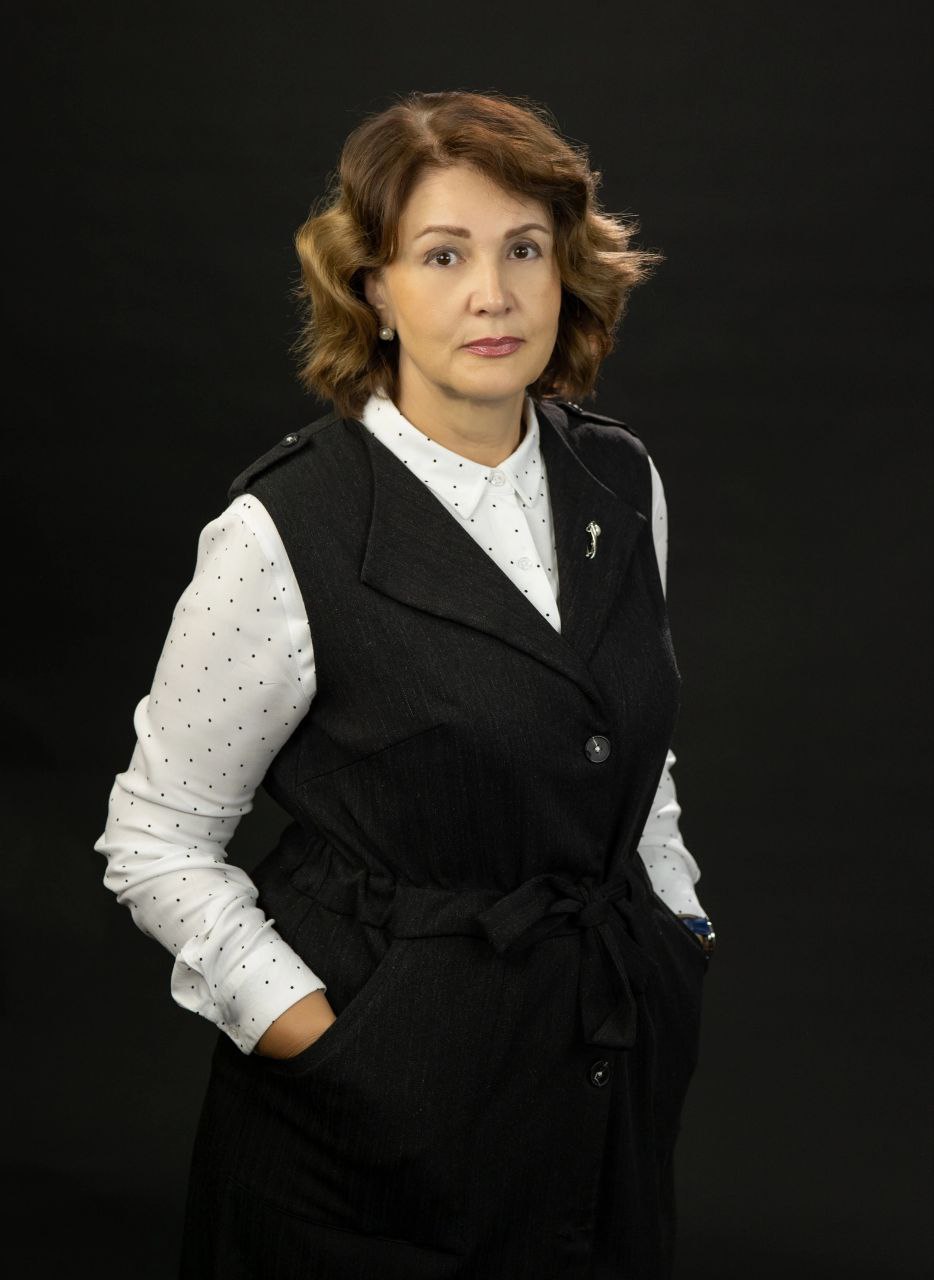 Елена Серафимовна Василенко – 
педагог-психолог
ТОГБОУ ДО «Центр развития 
творчества детей и юношества»
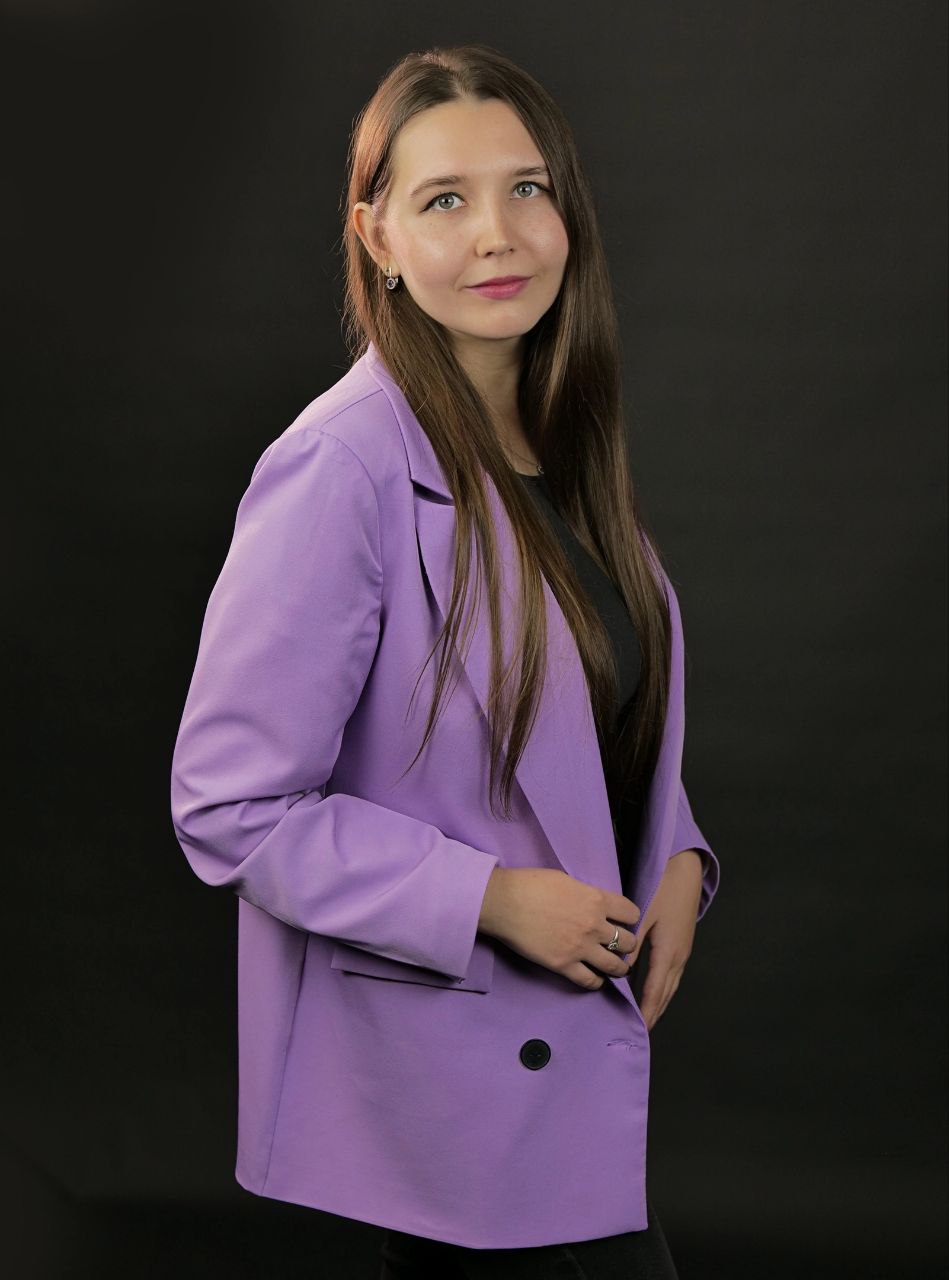 Образование высшее
Квалификация: высшая категорияОбщий стаж работы: 28 лет
Наталья Сергеевна Кортунова – 
педагог-психолог
ТОГБОУ ДО «Центр развития 
творчества детей и юношества»
Образование высшее
Квалификация: первая категорияОбщий стаж работы: 7 лет
Целью программы является
создание условий, способствующих здоровьесбережению, 
сохранению и укреплению психологического здоровья 
всех участников образовательного процесса 
(учащихся, родителей и педагогов дополнительного образования)
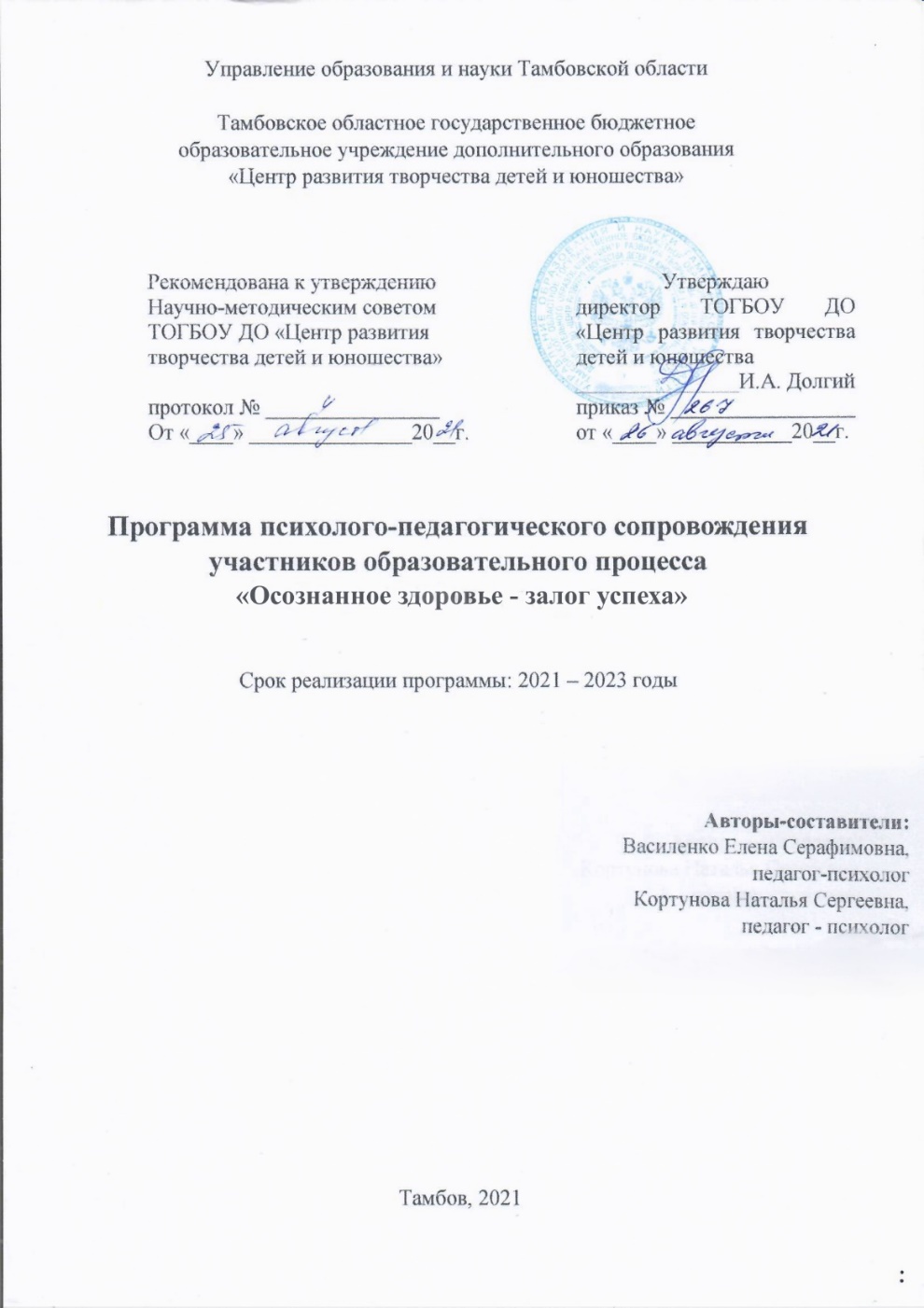 Индивидуальные занятия
Групповые занятия
Диагностика
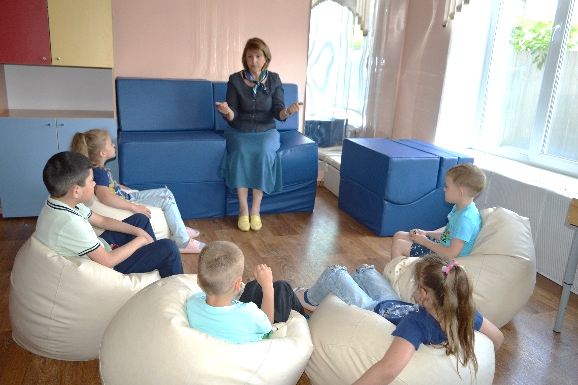 Психолого-педагогическое сопровождение учащихся
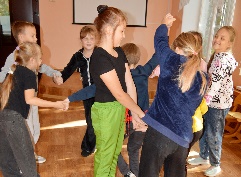 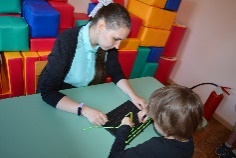 Коррекционно-развивающая деятельность
Практические занятия, тренинги, арт-терапия, релаксация
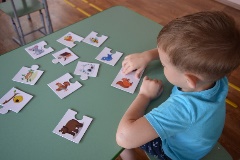 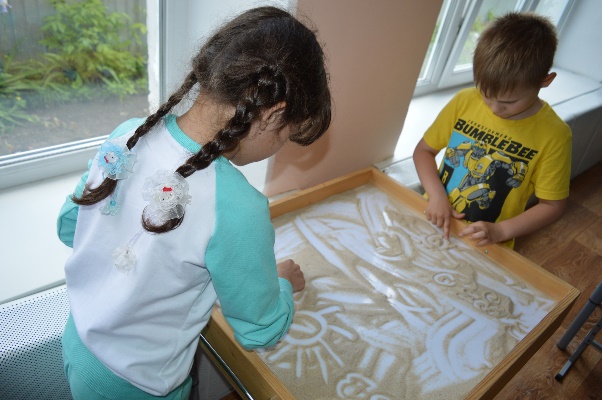 Охвачено 830 детей
Сравнительный анализ развития личностных качеств учащихся
в начале и конце реализации программы
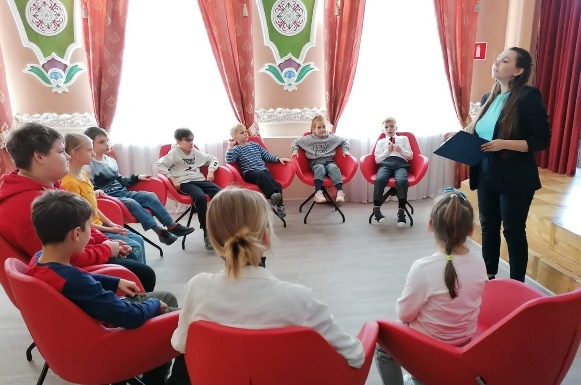 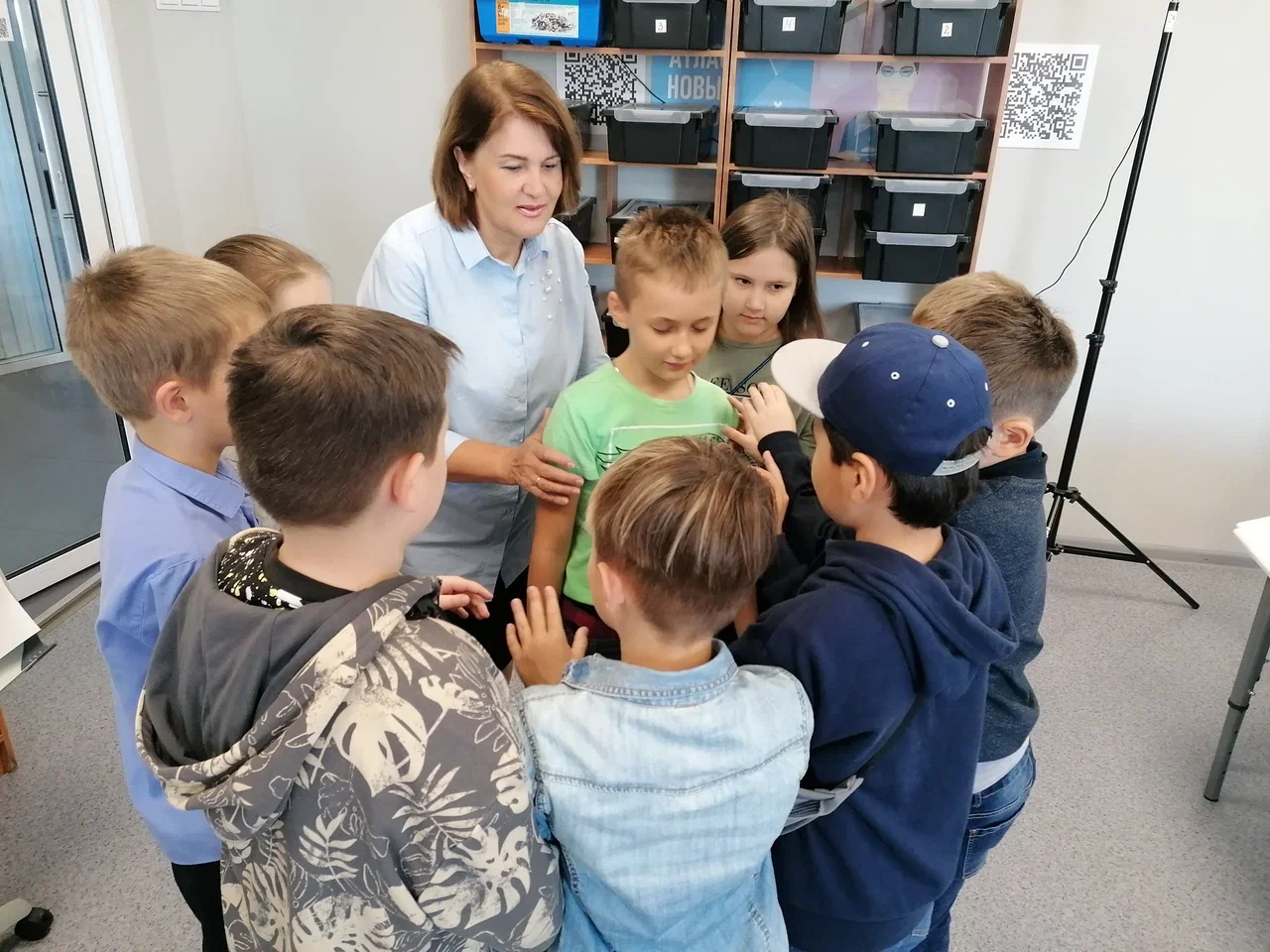 Информационно -просветительская деятельность
Диагностика
Консультирование
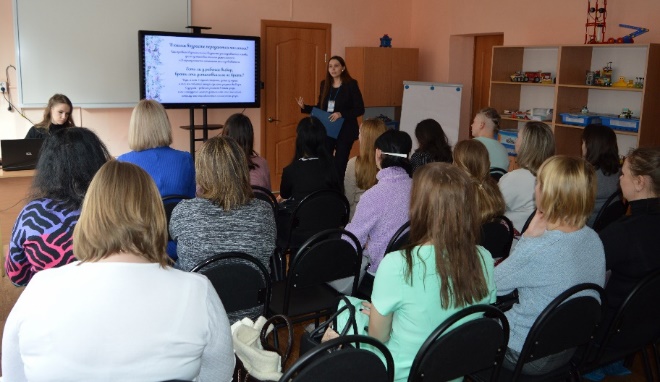 Психолого-педагогическое сопровождение родителей
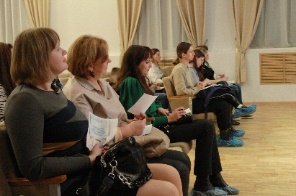 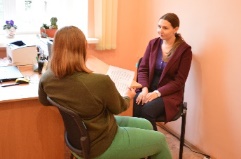 Оказано 370 консультаций
Родительские собрания 
и лектории
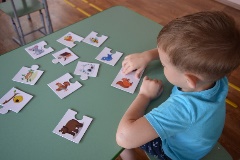 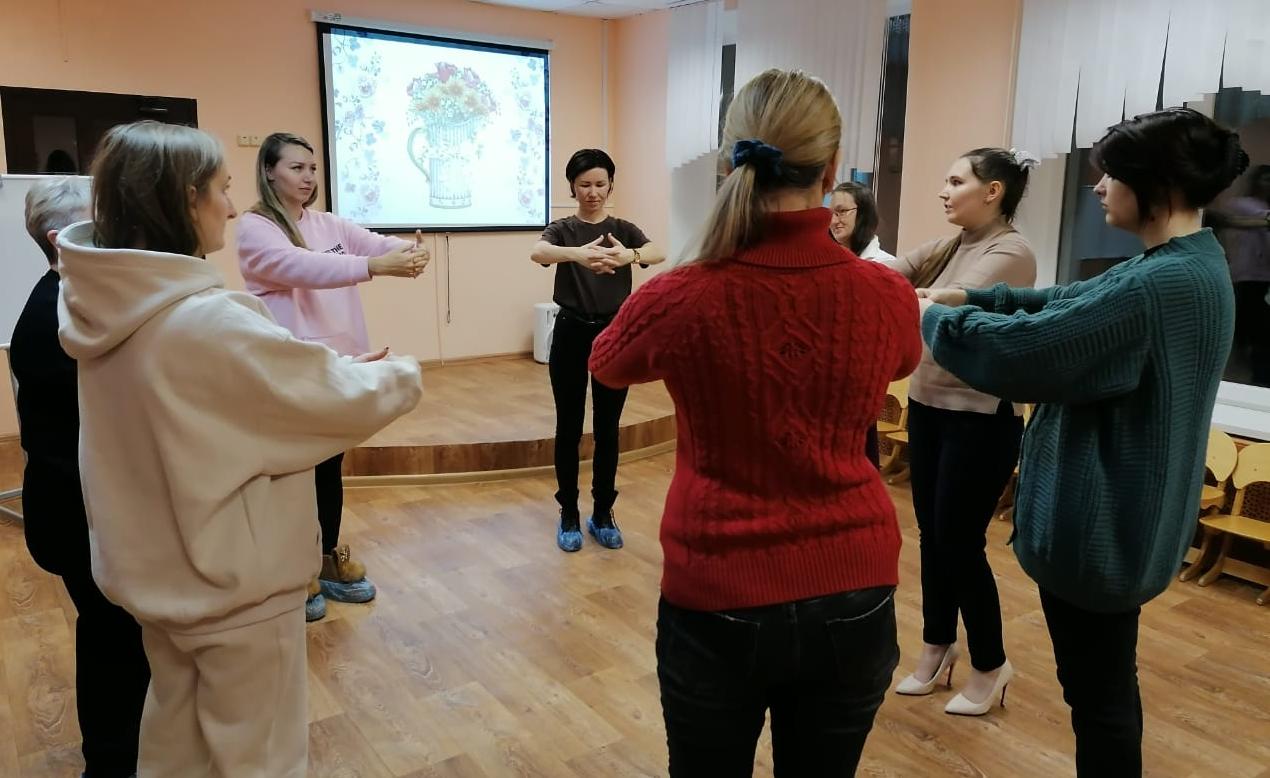 Охвачено более 900 родителей
Результаты анкетирования родителей:
Отзывы родителей:
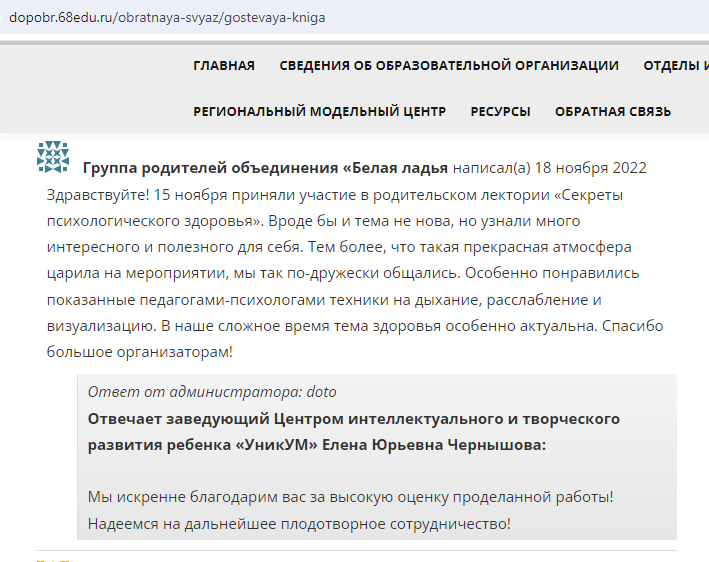 Родители, которые удовлетворены участием в программе
Родители, которые частично 
удовлетворены участием в программе
Родители отмечали, что хотели бы
услышать больше тем, посвященных общению с детьми. Например: 
«Как поддержать ребенка, 
когда он испытывает трудности?»,
«Ссоры с детьми. Как выходить 
из конфликтных ситуаций?»
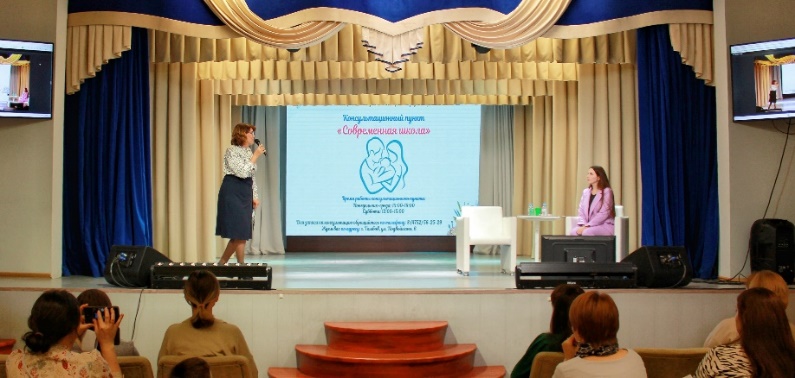 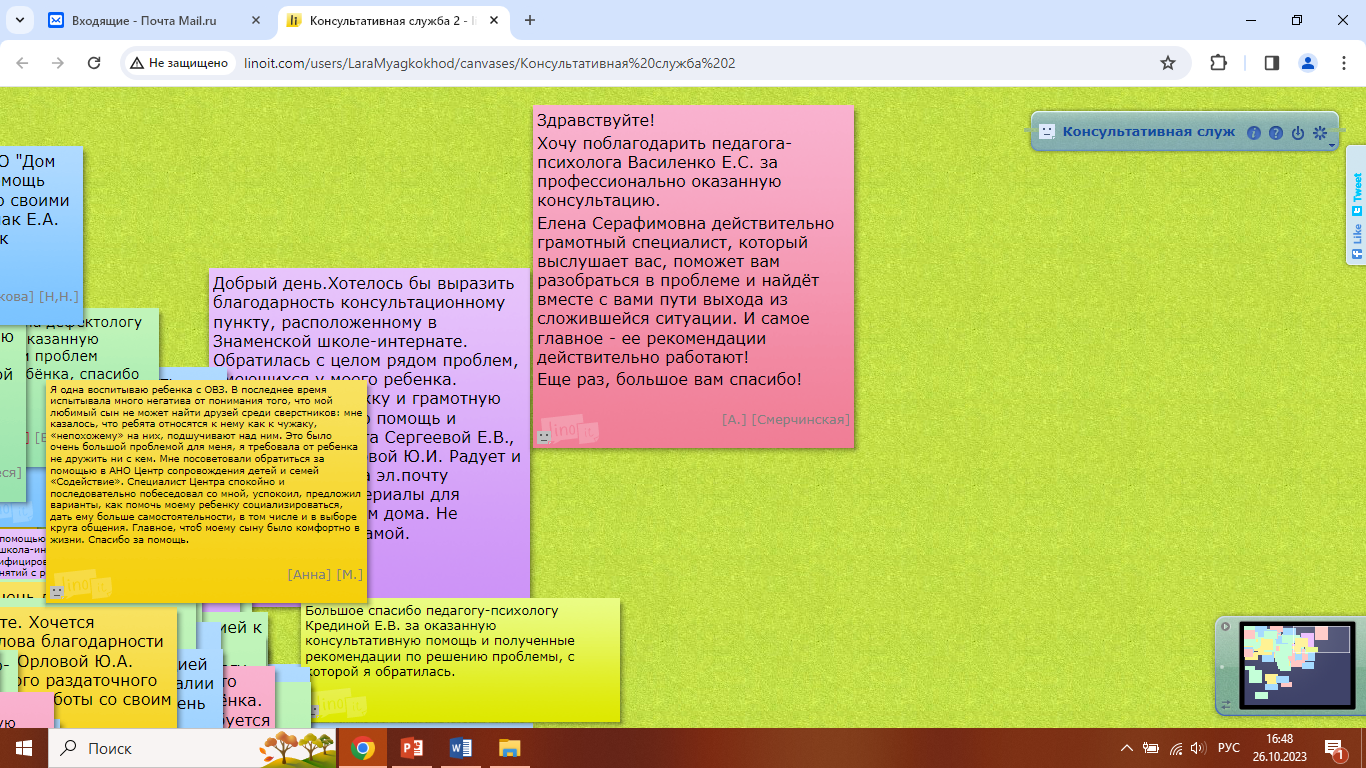 Родители, которые не удовлетворены участием в программе
Родители отмечали, что были 
не заинтересованы в проблеме здоровьесбережения
Ответы родителей на вопрос анкеты
«Получили ли Вы удовлетворение от участия в программе здоровьесбережения?»
Групповые занятия
Диагностика
Консультирование
Психолого-педагогическое сопровождение 
педагогов дополнительного образования
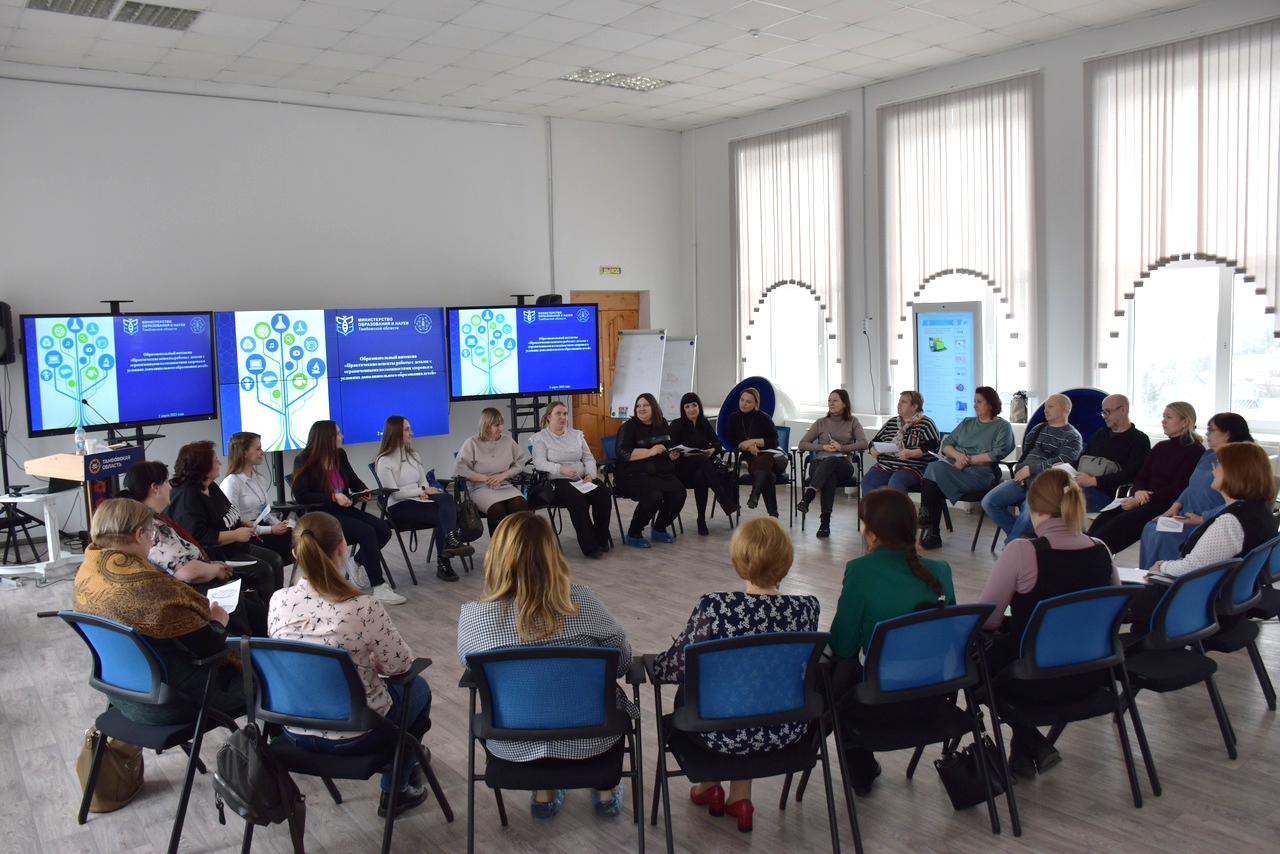 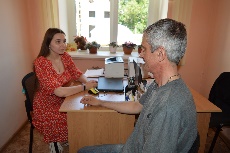 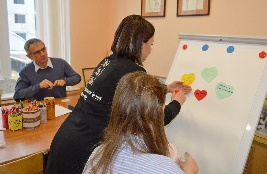 Тренинги, форсайт-сессия, 
арт-терапия, релаксация
Оказано 38 консультаций
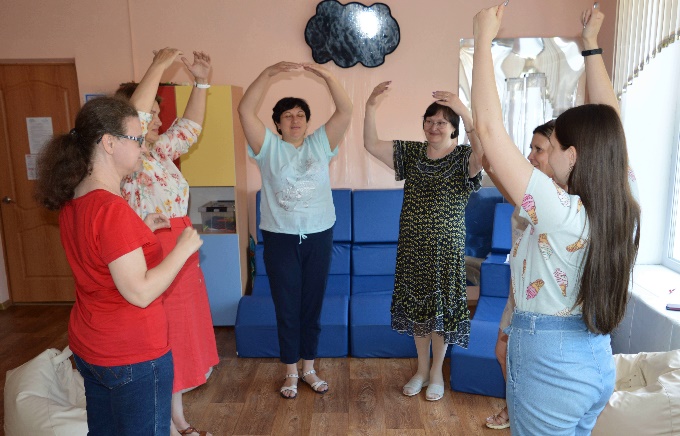 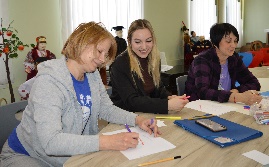 Охвачено 24 педагога
Сравнительный анализ развития личностных качеств педагогов дополнительного образования
в начале и конце реализации программы
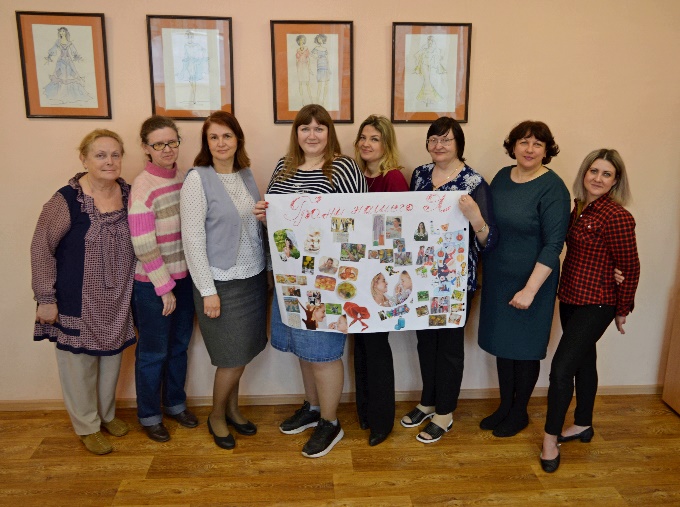 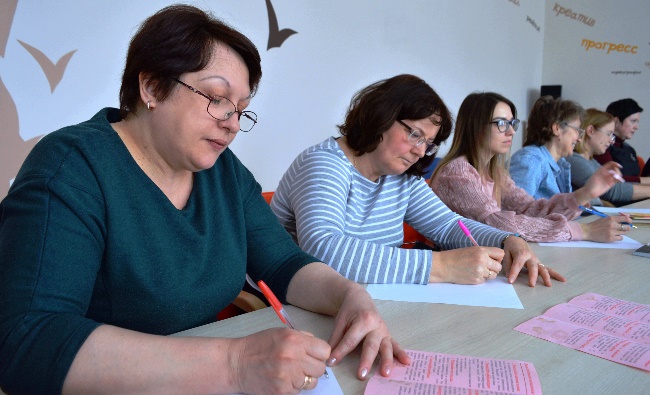 Перспективы развития практики:
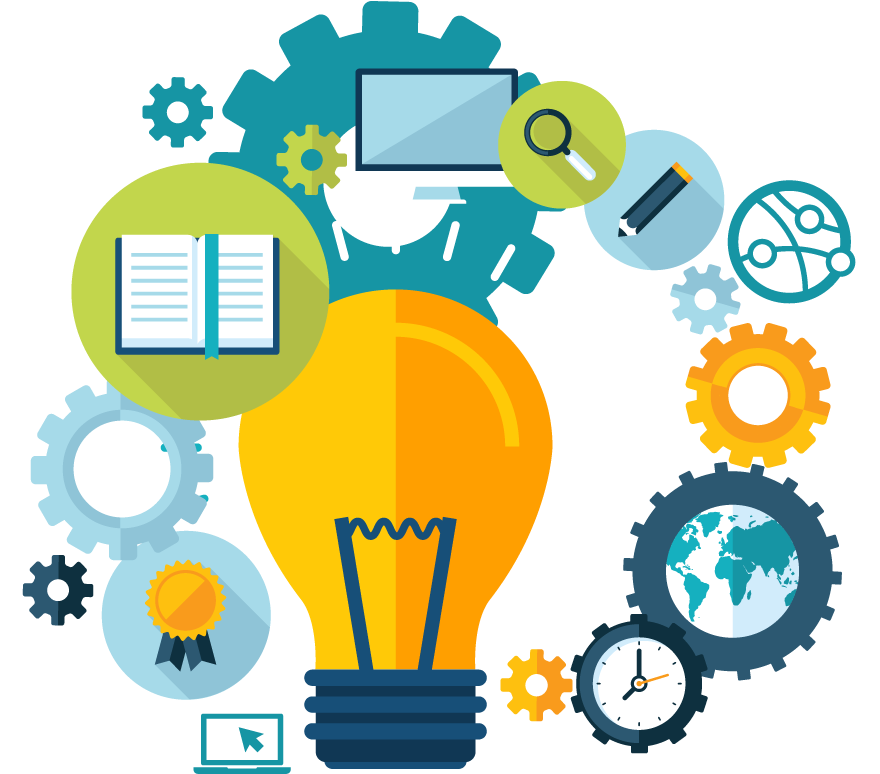